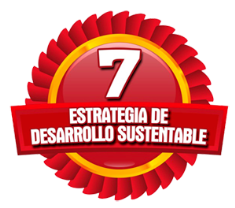 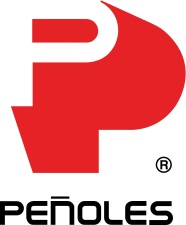 GERENCIA CORPORATIVA DE SALUD OCUPACIONAL
Octubre 2013
Ruido y sus
consecuencias
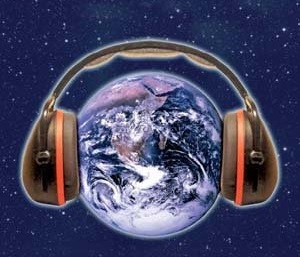 [Speaker Notes: Buenas tardes: Como parte del Equipo del MASS quiero agradecer la invitación a esta breve charla sobre la consecuencias a la salud de la exposición al ruido]
DEFINICIONES
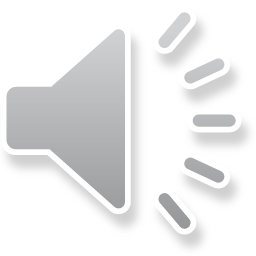 Sonido
Es la sensación producida en el oído por vibraciones de un cuerpo que se propagan por un medio elástico, como el aire o el agua.
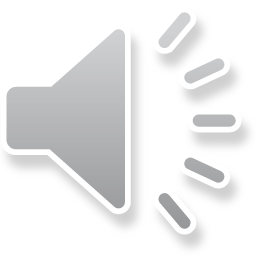 Ruido
La palabra ruido viene del latín rugitus (rugido o sonido ronco y sordo).
Es un sonido no deseado,  molesto y desagradable que por sus características es susceptible de producir daño a la salud y al bienestar humano, en función de su intensidad, frecuencia y tiempo de exposición.
EL RUIDO EN LA HISTORIA
79 D.C.
1930
1960
753 A.C.
1845
En  E.UA DE 1978 a la fecha los exámenes audiométricos se incrementaron en forma importante; en Peñoles  se estandariza a todas las Unidades de Negocio la realización de los estudios a partir de 1988.
¿Como evoluciona la pérdida auditiva en el tiempo?
Cesa al interrumpir la exposición
Es 100% prevenible cuando se toman las medidas adecuadas para no exponerse a ruido
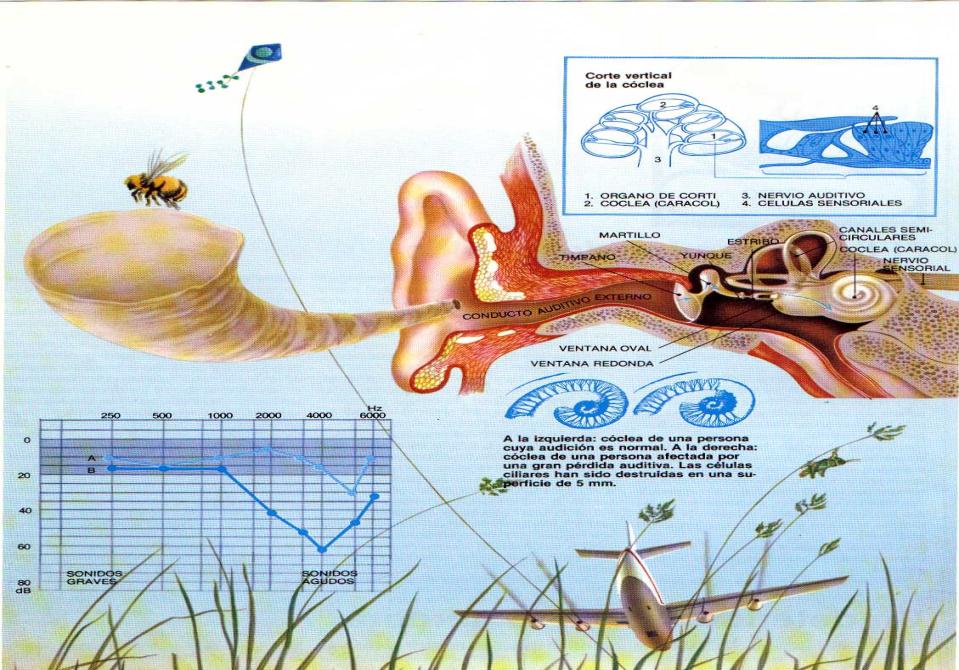 ¿Como escuchamos?
[Speaker Notes: Anatomía del oido,]
¿Como escuchamos?
Oído Interno
Las células ciliadas se mueven a medida que se detecta un movimiento mecánico
Estás células detectan el movimiento y lo convierten en un impulso nervioso que se transmite al cerebro a través del nervio auditivo
Los sonidos intensos, destruyen estas células de manera permanente
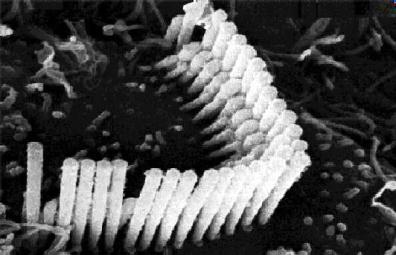 Cualquier ruido fuerte (por arriba 90 dB) puede causar daño al aparato auditivo
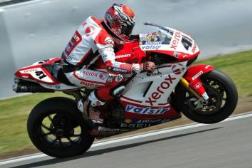 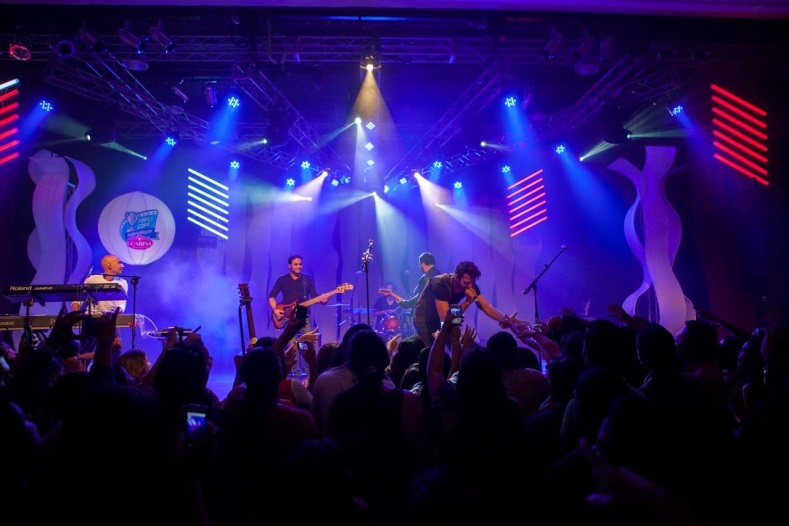 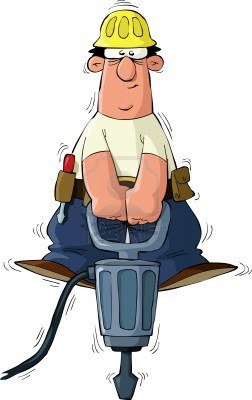 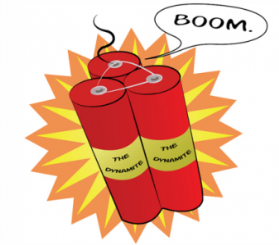 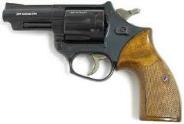 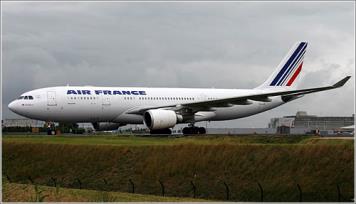 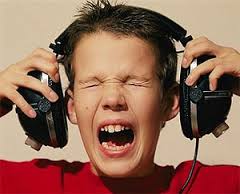 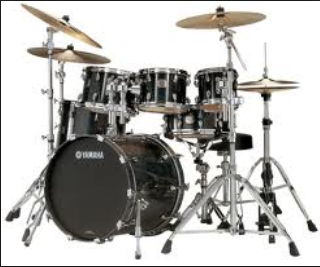 [Speaker Notes: Aparatos electrodomésticos, aspiradoras,]
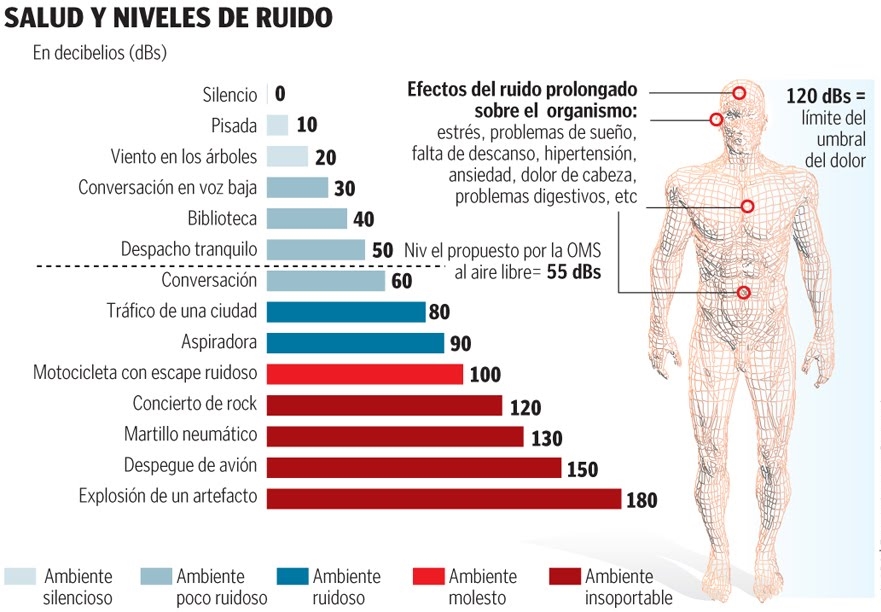 Marco Jurídico de la Seguridad y Salud
Constitución política de los Estados unidos Mexicanos Art. 123 a. A
Reglamento de 
Medio Ambiente Seguridad y Salud
Política Corporativa de Seguridad
Contrato Colectivo  de Trabajo
Reglamento Interno de Trabajo
[Speaker Notes: LGEE Se refiere a la preservación y restauración del equilibrio ecológico, así como a la protección al ambiente en el territorio nacional. 
Lgmetrologia y normalización:  Habla sobre la medición y los instrumentos 
Ley General de Salud: Reglamento para el control de ruido y vibraciones]
Límites de Exposición de Ruido en México
NOM-011-STPS-2001

Límite Máximo Permisibles de Exposición  (LMPE)
90 dB TWA (8 horas)
Plan de acción a los 85 dB
Tasa de intercambio de 3 dB

   Nivel de Sonido dBA       	 Duración por dia
		90     dB TWA                       		8 horas
		93     dB TWA                        	4 horas
		96     dB TWA		   			2 horas
		99     dB TWA		   			1 hora
		102   dB TWA		   			1/2 hora
		105   dB TWA		   			1/4 hora o menos
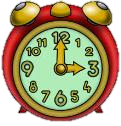 INFORME DE ENSAYO NOM 011 STPS
[Speaker Notes: Esta es una tabla  de los Jumbos electrohidráulico , scoop tram, amacizador, simba hay que hacer notar que actualmente cuentan con cabinas sonoamortiguadas]
La pérdida auditiva se clasifica en:
[Speaker Notes: La pérdida auditiva no en todos los casos son de origen laboral. Existen formas puras como la Conductiva (tapón de cerumen) son recuperables y la neurosensorial .  La mixta es una combinación de las otras dos.]
TIPOS DE HIPOACUSIA POR TRAUMA ACUSTICO
POR ENFERMEDAD DE TRABAJO






TRAUMA ACÚSTICO CRÓNICO 
>90 dB
POR ACCIDENTE DE TRABAJO






TRAUMA ACÚSTICO AGUDO
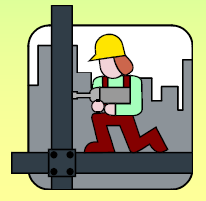 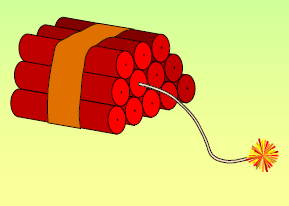 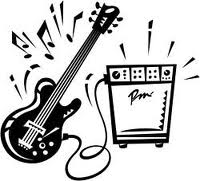 **SOCIOACUSIA
[Speaker Notes: La LFT nos marca  arriba del 10% de pérdida auditiva para……. Más adelante daremos las características de cada uno]
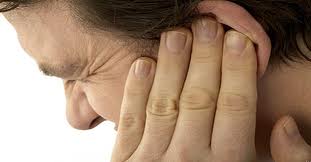 Trauma Acústico Agudo
El trauma acústico agudo (TA) corresponde a una lesión causada por un ruido único de alta intensidad.
(Explosión, disparo por arma de fuego, caída de rayo, traumatismos varios).
[Speaker Notes: Dicho daño puede ser determinado por impacto sonoro persistente, como los de la industria, estampidos, disparos de armas de fuego, ruidos fuertes, explosiones y algunos traumatismos.]
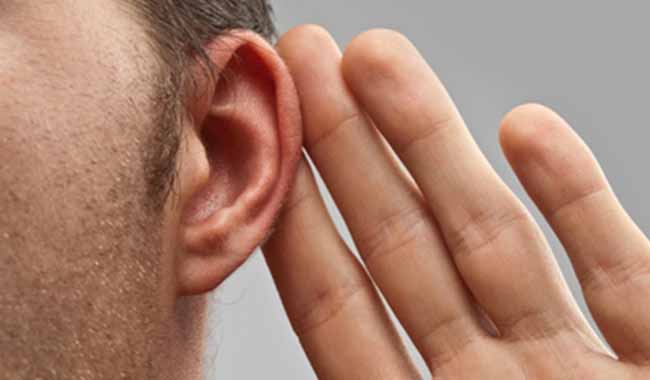 Trauma Acústico Crónico
Se considera trauma acústico crónico a la alteración de la audición ocasionada por la exposición continua y duradera de un sonido de alta frecuencia y gran intensidad (90 dBs. o más), dentro de su ambiente laboral
Características
Trauma acústico crónico
Trauma acústico agudo
EXPOSICION SÚBITA
SONIDOS ARRIBA DEL LIMITE
REVERSIBLE EN ALGUNAS OCASIONES
UNILATERAL
MENOS FRECUENTE
SÍNTOMAS INMEDIATOS
INCAPACIDAD TEMPORAL O PERMANENTE
EXPOSICION PROLONGADA
SONIDOS POR ARIIBA DEL LÍMITE
IRREVERSIBLE
BILATERAL
MÁS FRECUENTE
SÍNTOMAS TARDÍOS
INCAPACIDAD PERMANENTE
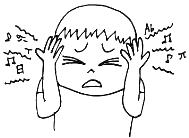 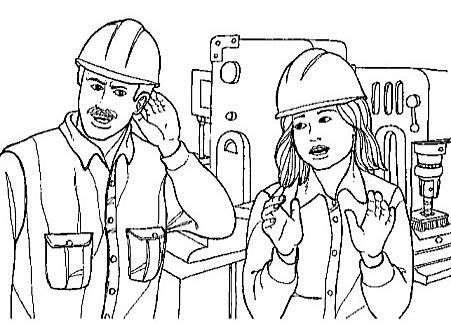 Síntomas y signos extra auditivos
Perturbación del sueño, Neurosis, Estrés, Cefalea, Trastornos en la concentración
Trastornos visuales
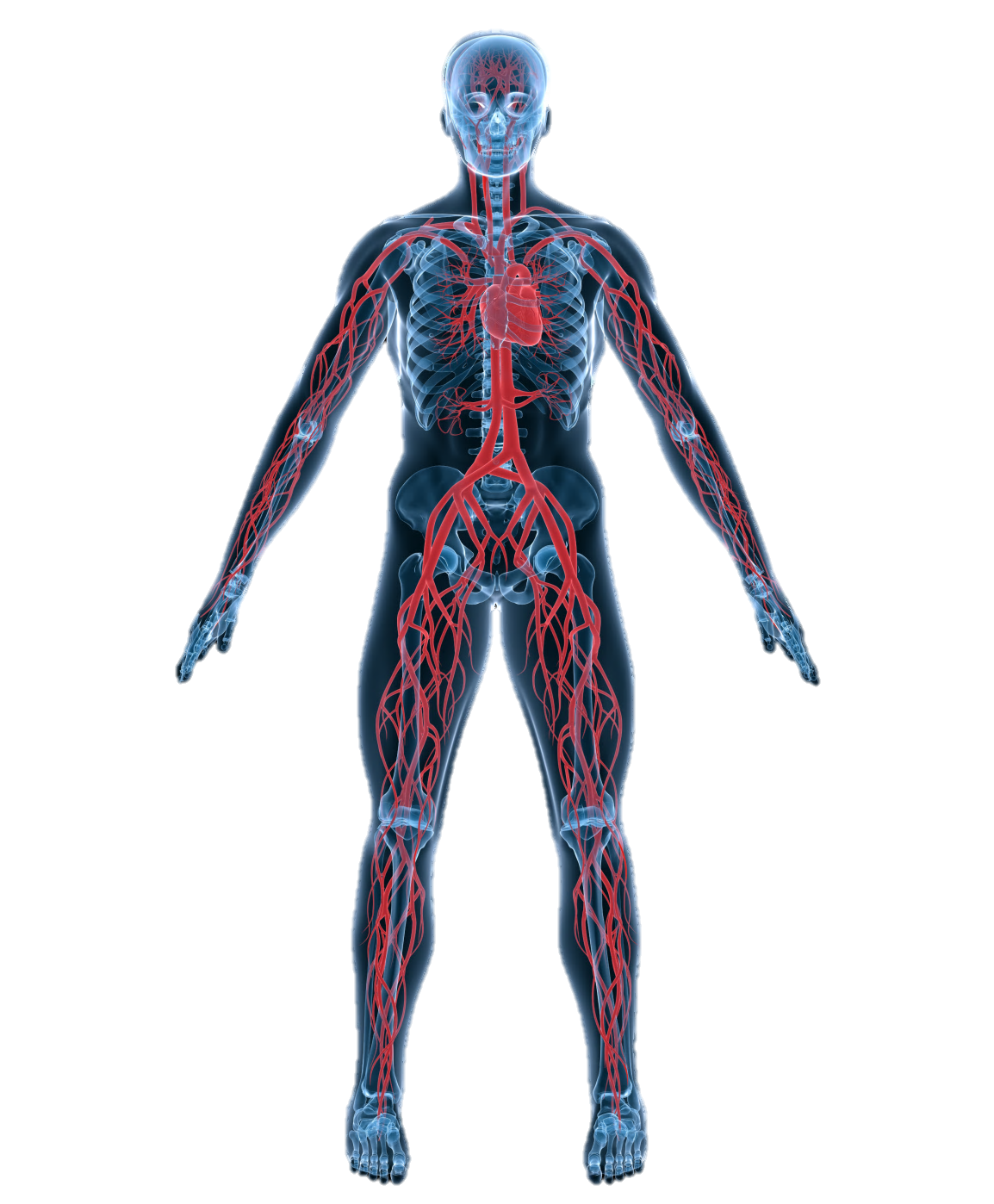 Trastornos de comunicación
Hipoacusia, acúfenos
Secreción Hormonal
Hipertensión Arterial
Taquicardia
Taquipnea
Secreción adrenalina
Aumento secreciones
 estómago e intestino
Secreción hormonas suprarrenales
Reacción muscular
Vasoespasmo
[Speaker Notes: Eliminar impotencia sexual]
Efectos extra auditivos
Interrupción del sueño
Alteración de la capacidad de concentración
Interferencia en la comunicación
Aislamiento social
Problemas familiares
Estrés
Bajo rendimiento laboral
Vulnerable a sufrir accidentes
Autoestima baja
Irritabilidad
Fatiga
Depresión
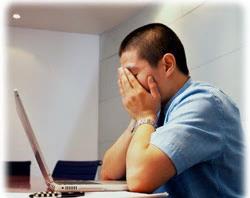 Etapas de la Hipoacusia
[Speaker Notes: Explicación de las etapas Acúfenos= Zumbido de oidos]
Cambios en la percepción de la audición  de normal a hipoacusia
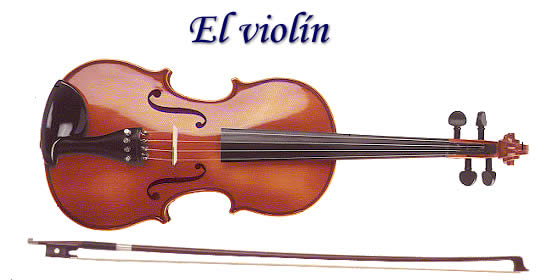 Normal
10 dB
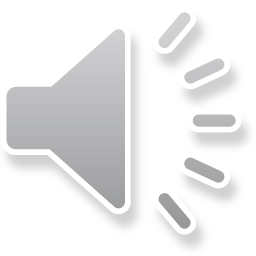 20 dB
30 dB
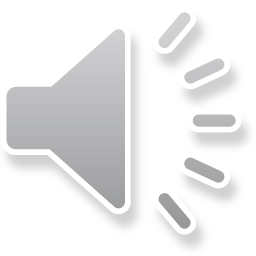 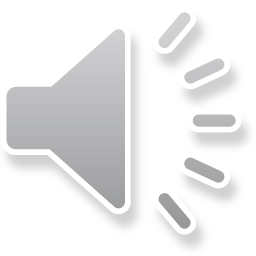 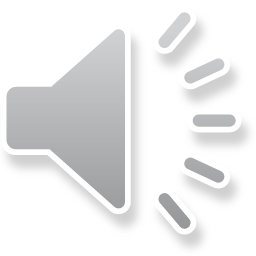 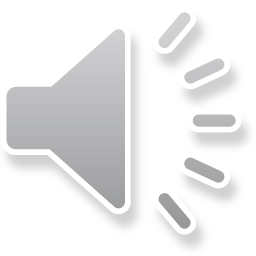 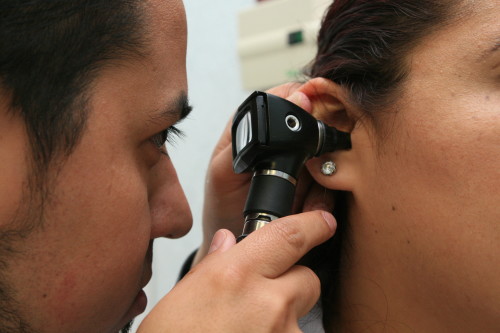 ¿Como se Diagnóstica?
Historia clínica 
Exploración física del oído
Historia laboral  con  antecedentes que incluyan tiempo, duración de exposición e intensidad.  
Pruebas audiométricas
[Speaker Notes: Desglose de historia clínica, contemplando antecedentes familiares, personales, exposición laboral y extralaboral, etc.]
TRATAMIENTO:
No existe ningún tratamiento para esta enfermedad.
[Speaker Notes: Existen algunas alternativas que ayudan a mejorar la calidad de vida de las personas con este trastorno]
Existen algunas alternativas para mejorar la audición y la calidad de vida como son:
1.- Reeducación en la comunicación
2.- Auxiliares auditivos
3.- Implante coclear.
Rehabilitación, Educación Especial
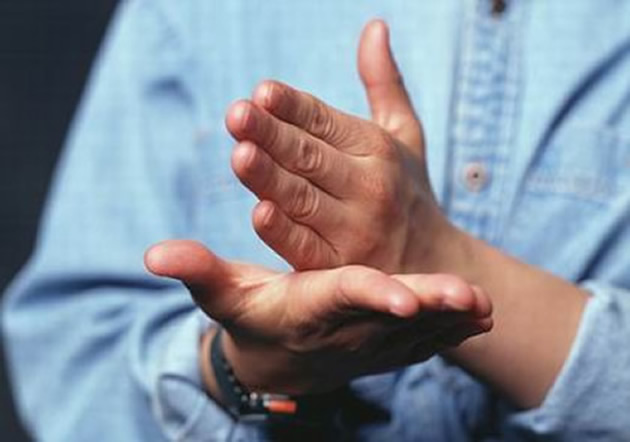 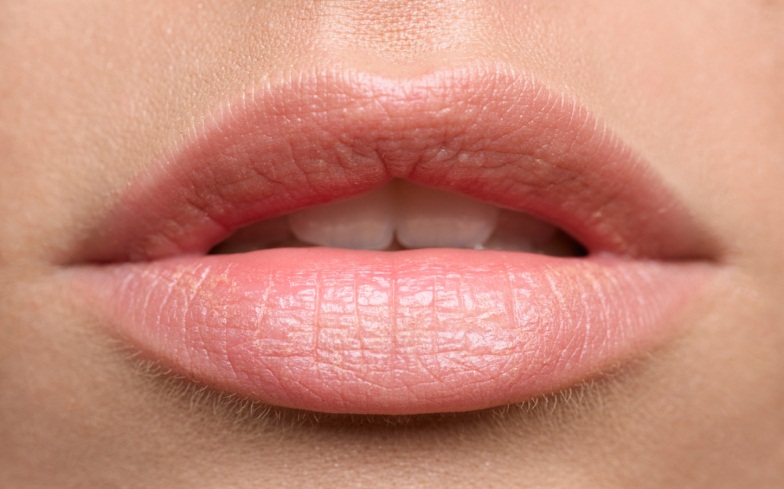 Lenguaje de Señas
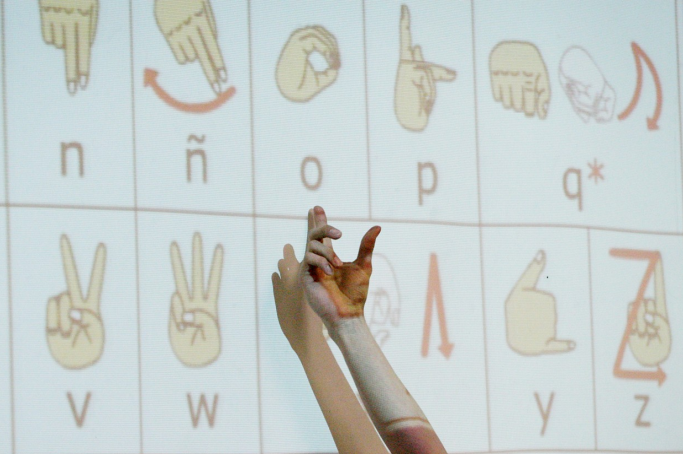 Lectura de Labios
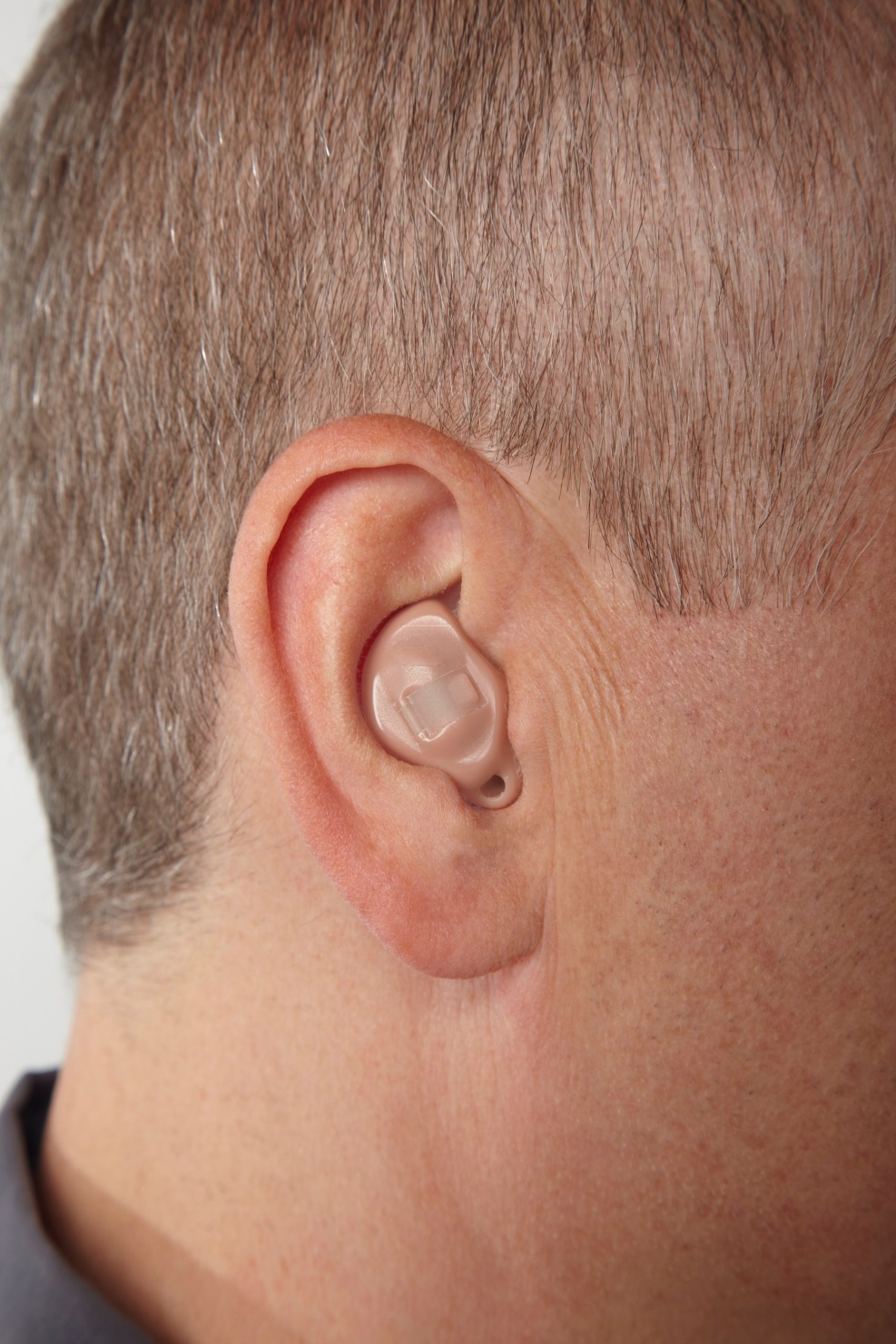 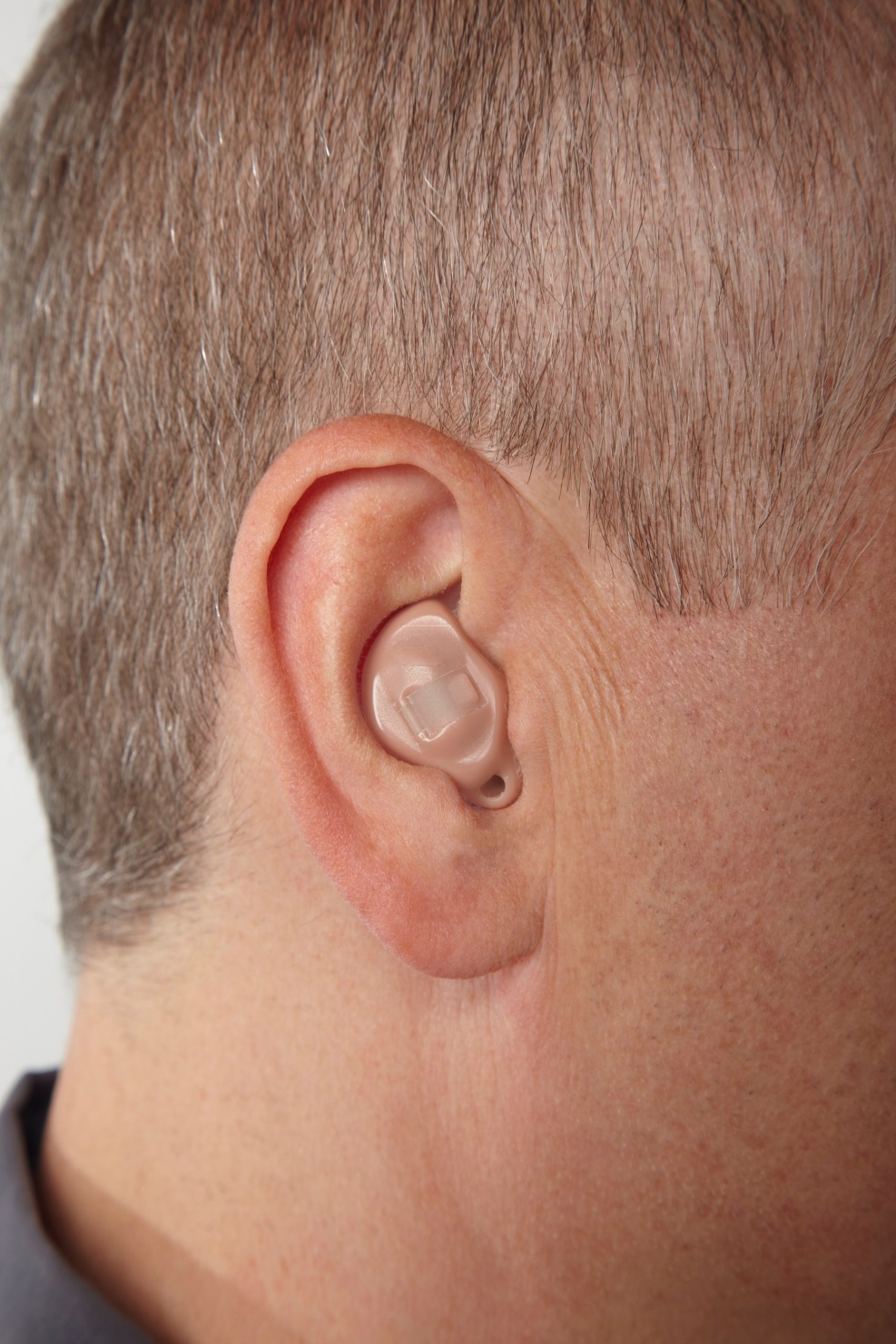 Auxiliares Auditivos
[Speaker Notes: Existen algunas alternativas que ayudan a mejorar la calidad de vida de las personas con este trastorno]
Implantes Cocleares
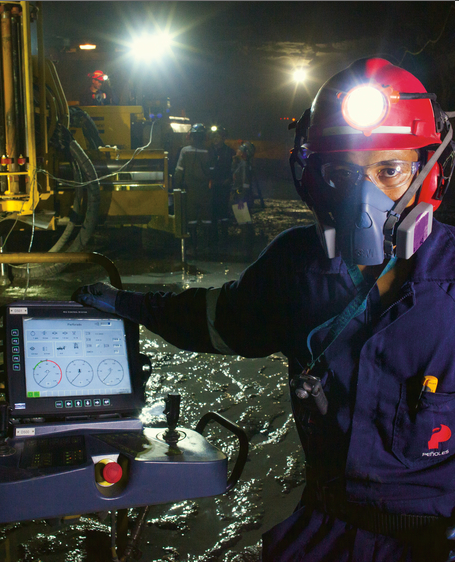 Prevención
Objetivo
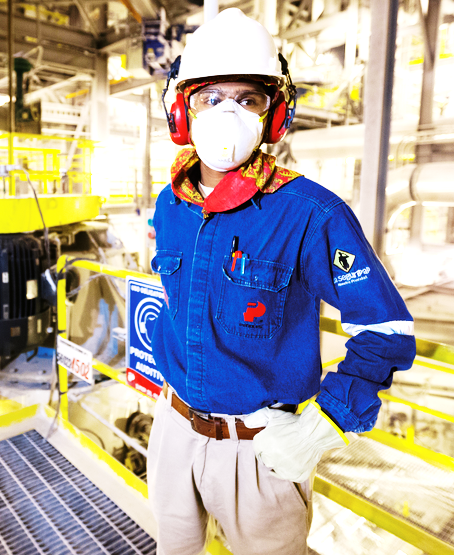 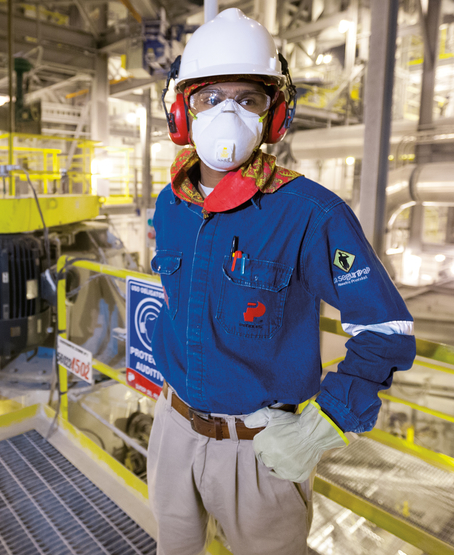 Establecer los lineamientos para el desarrollo, implementación y administración de Programas de Conservación de la Audición, con el fin de conservar el estado de salud auditivo del personal ocupacionalmente expuesto.
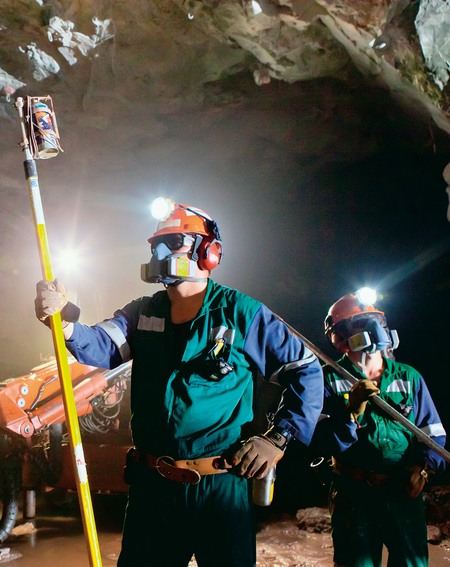 Un programa de conservación auditiva permitirá controlar el ruido en los diferentes procesos, involucrando a los departamentos de las plantas y/o unidades de negocio que existen dentro de la organización
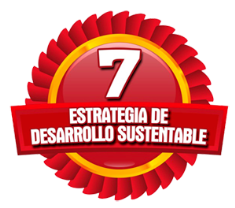 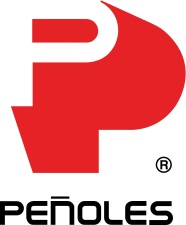 Los siete componentes básicos de un
 programa de conservación auditiva son:
[Speaker Notes: Revisar documento]
USTED DECIDE…
¡Usa esto hoy!  o ¿mañana esto?
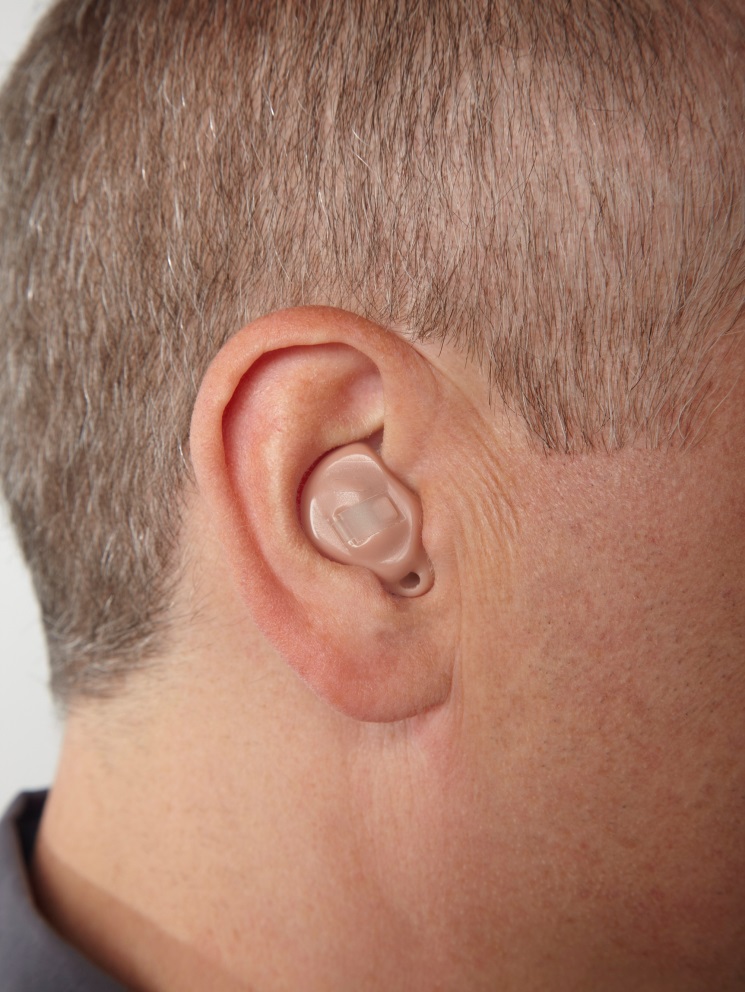 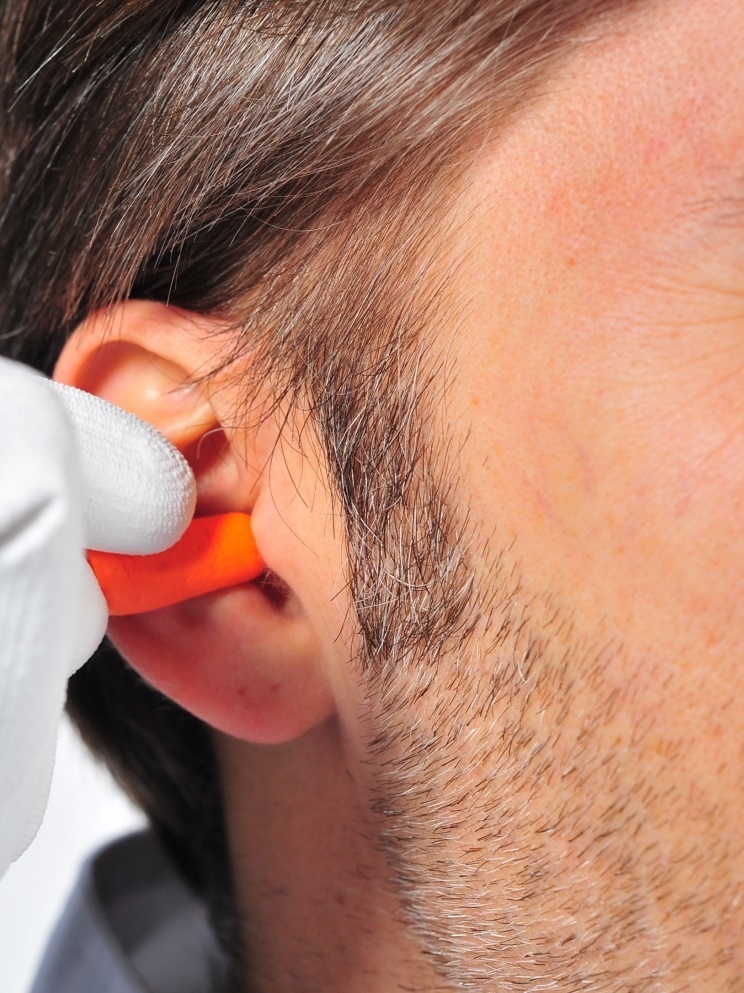 [Speaker Notes: Contrary to the common perception that COPD is a disease of the elderly, data from the third National Health and Nutrition Examination Survey (NHANES III) indicate that approximately 70% of patients with COPD are younger than the age of 65.  

Patients with COPD often look like this:
Long history of smoking.
Dyspnea—most common presenting symptom, with or without chronic cough and sputum.
Confused about condition—symptoms often misattributed to asthma.
COPD is no longer a disease primarily of men. 
The mortality of women is now higher than that of men.
Prevalence in women continues to rise. 

NOTE TO SPEAKER:  You may wish to use this as an alternate to the previous slide.]
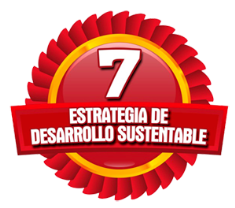 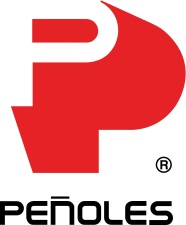 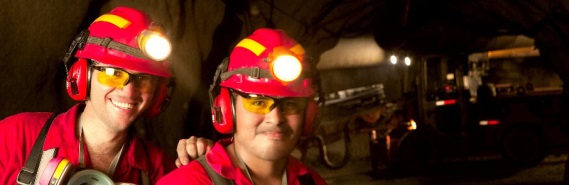 Escuchar hoy, Oír mañana…
El trabajador hace la diferencia
[Speaker Notes: Contrary to the common perception that COPD is a disease of the elderly, data from the third National Health and Nutrition Examination Survey (NHANES III) indicate that approximately 70% of patients with COPD are younger than the age of 65.  

Patients with COPD often look like this:
Long history of smoking.
Dyspnea—most common presenting symptom, with or without chronic cough and sputum.
Confused about condition—symptoms often misattributed to asthma.
COPD is no longer a disease primarily of men. 
The mortality of women is now higher than that of men.
Prevalence in women continues to rise. 

NOTE TO SPEAKER:  You may wish to use this as an alternate to the previous slide.]